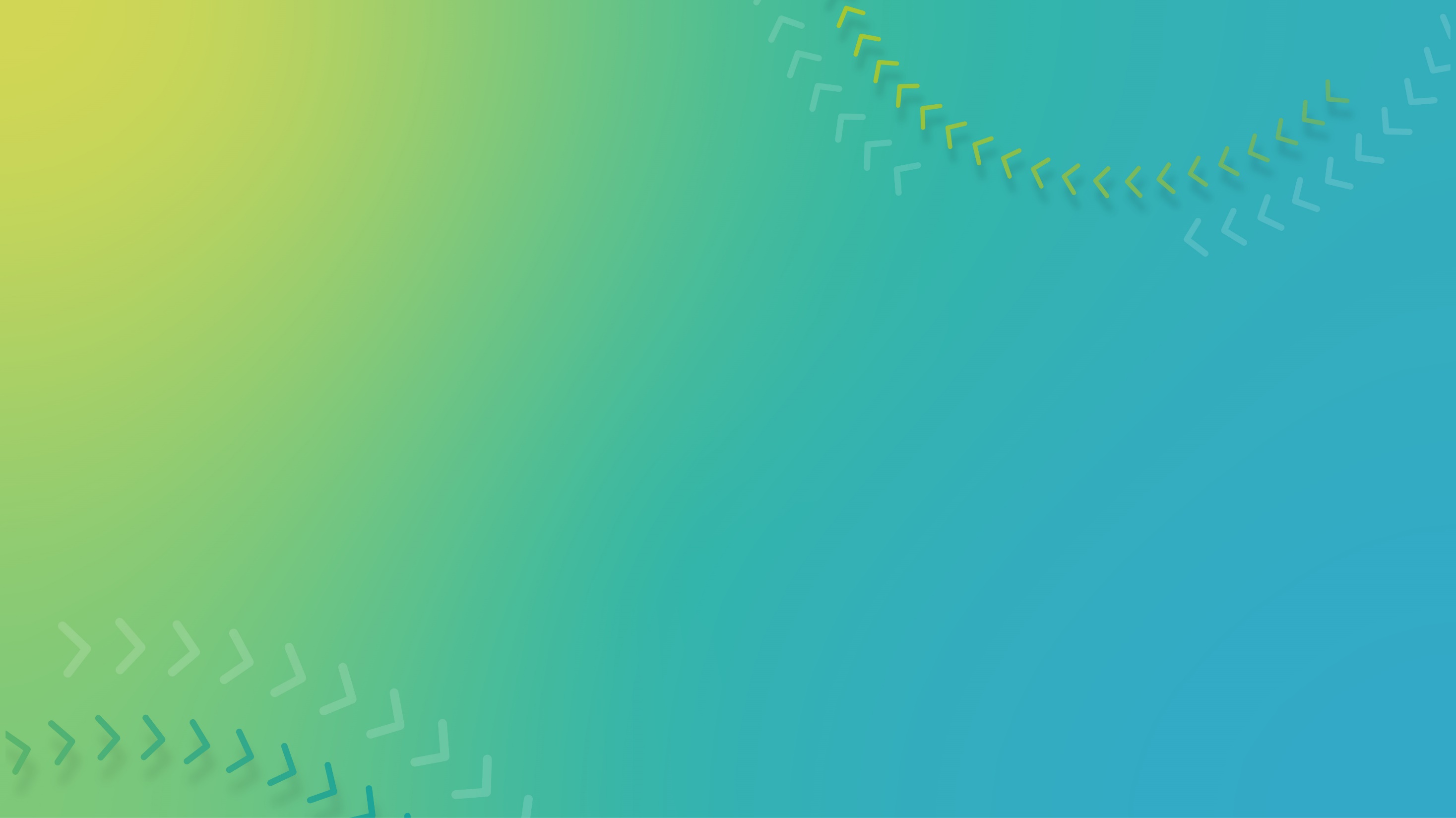 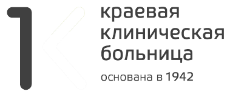 Организация медицинской помощи пациентам с сахарным диабетом 
Планы на 2025г.
Боева Лариса Николаевна,
Руководитель регионального
эндокринологического центра
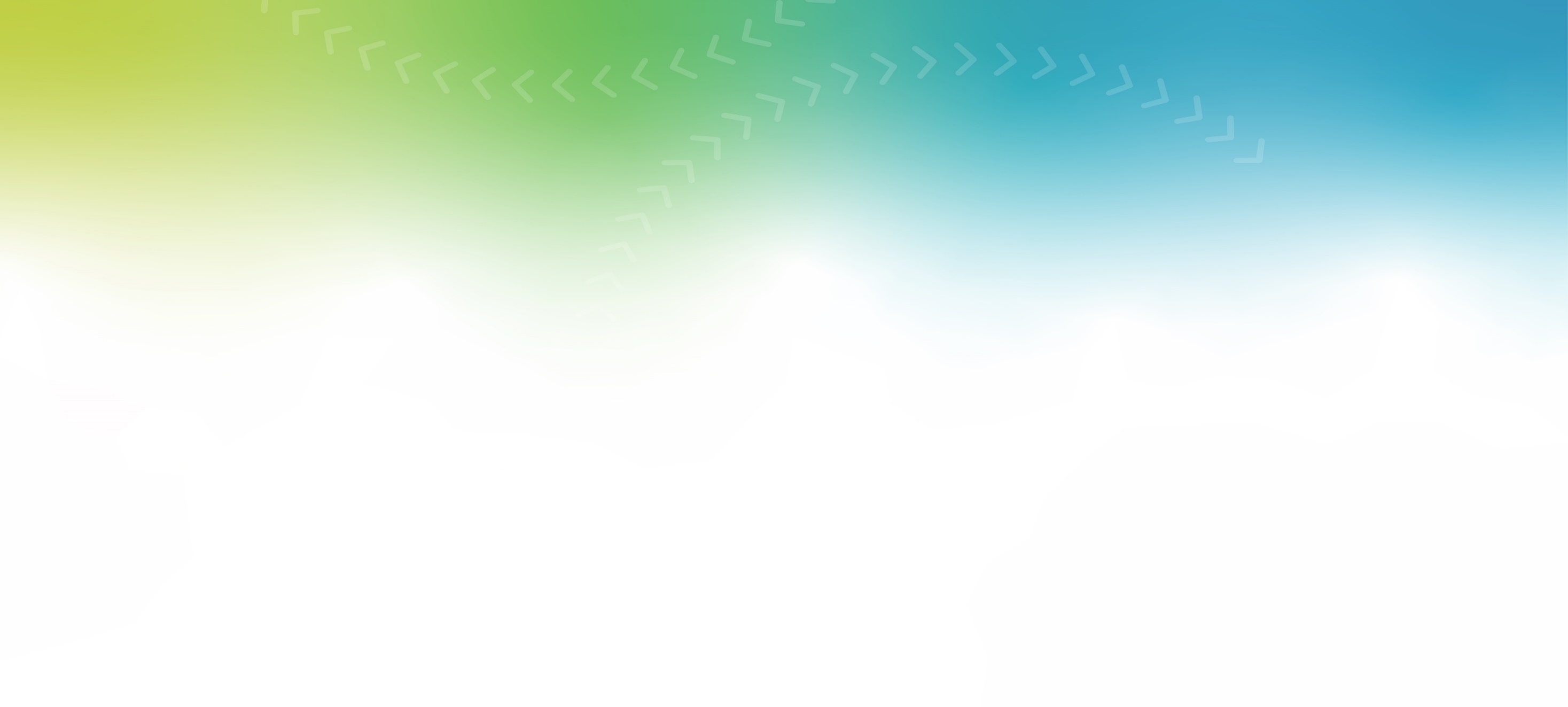 Федеральный проект 
«Борьба с сахарным диабетом»
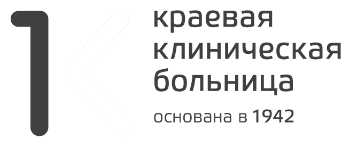 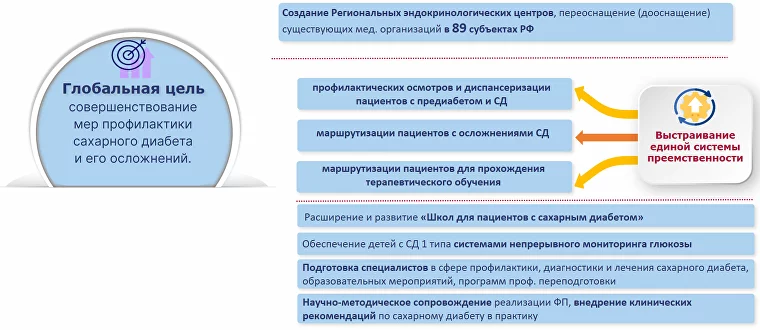 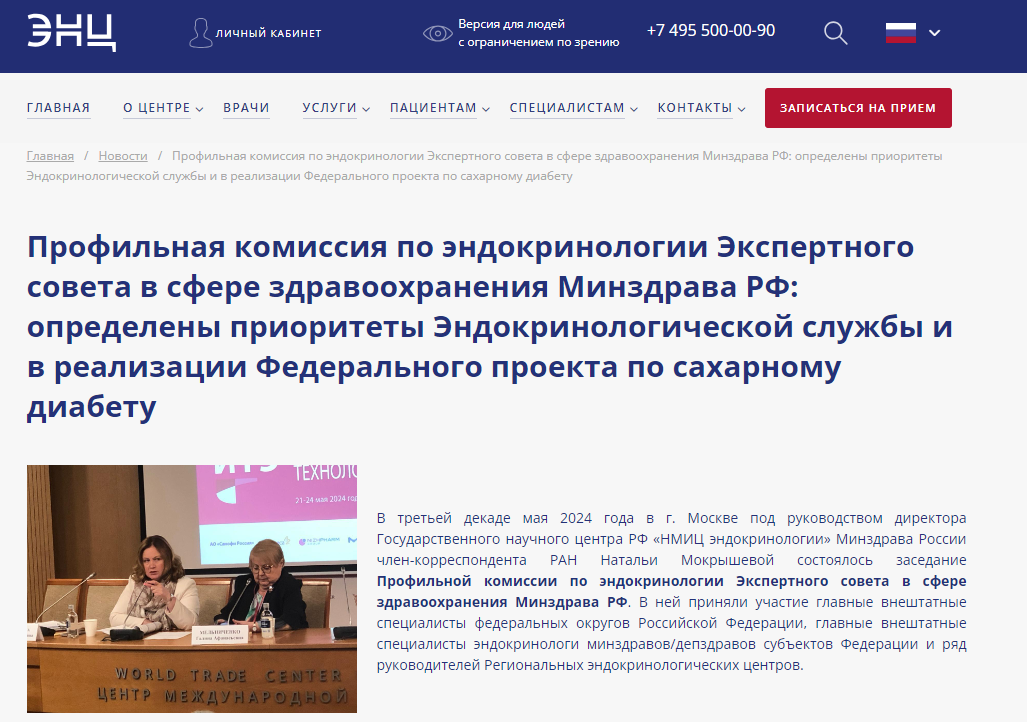 «Выстраивание единой маршрутизации пациентов, включая все этапы наблюдения за пациентами от ФАПа (поликлиники) до РЭЦ»
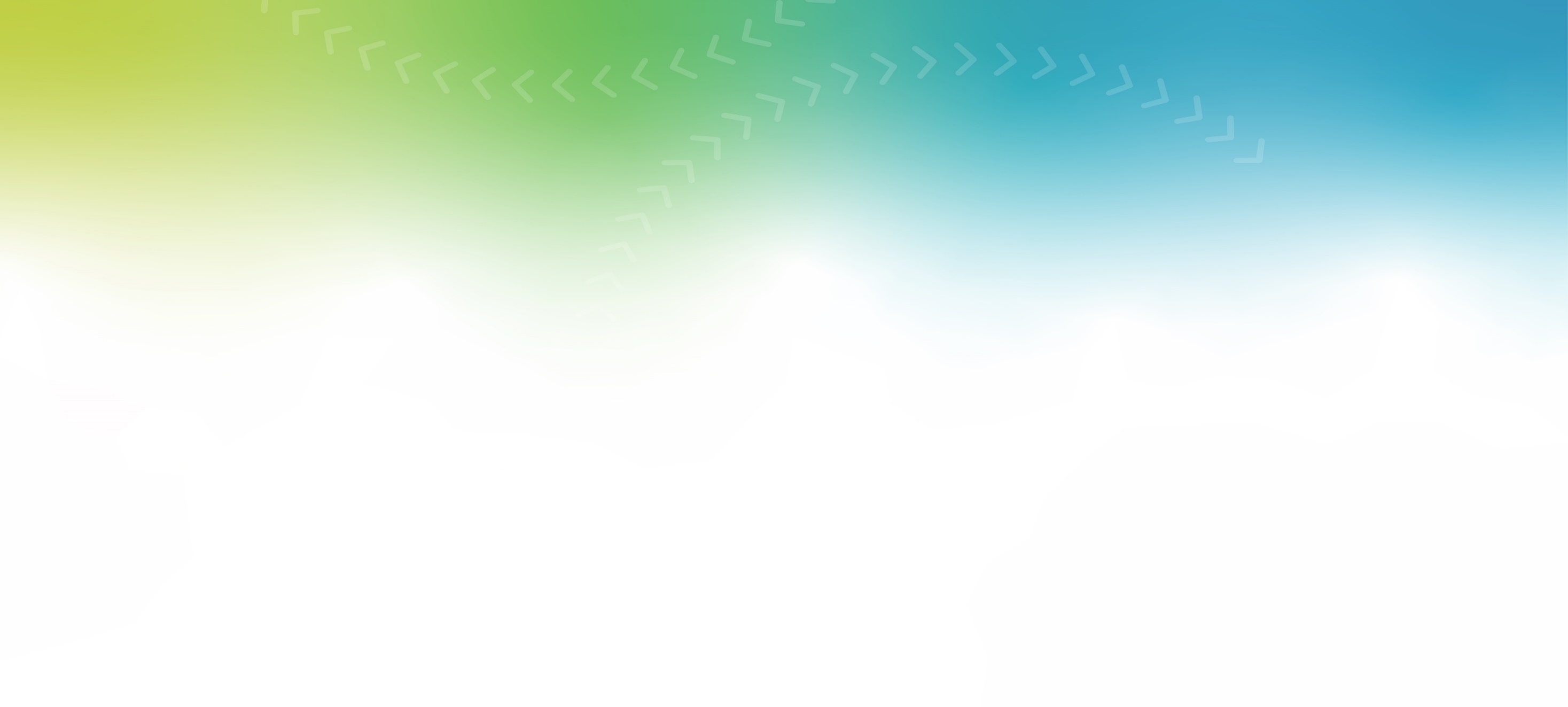 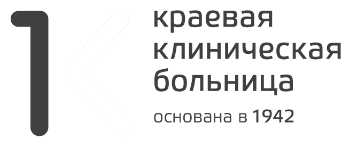 Основные факторы влияющие на снижение смертности
 больных СД
Регулярность и полнота диспансерного наблюдения 

Достижение и поддержание целевых значений гликозилированного гемоглобина ( увеличивает продолжительность жизни на 4-10 лет)

Перераспределение структуры пероральной сахароснижающей терапии в пользу инновационных препаратов

Снижение случаев терминальной почечной недостаточности – активное выявление ранних стадий ХПН
Снижение случаев пациентов со слепотой – активное раннее выявление пациентов с ретинопатией 

Снижение случаев высоких ампутаций
diabet.endocrincentr.ru
Показатели ФП
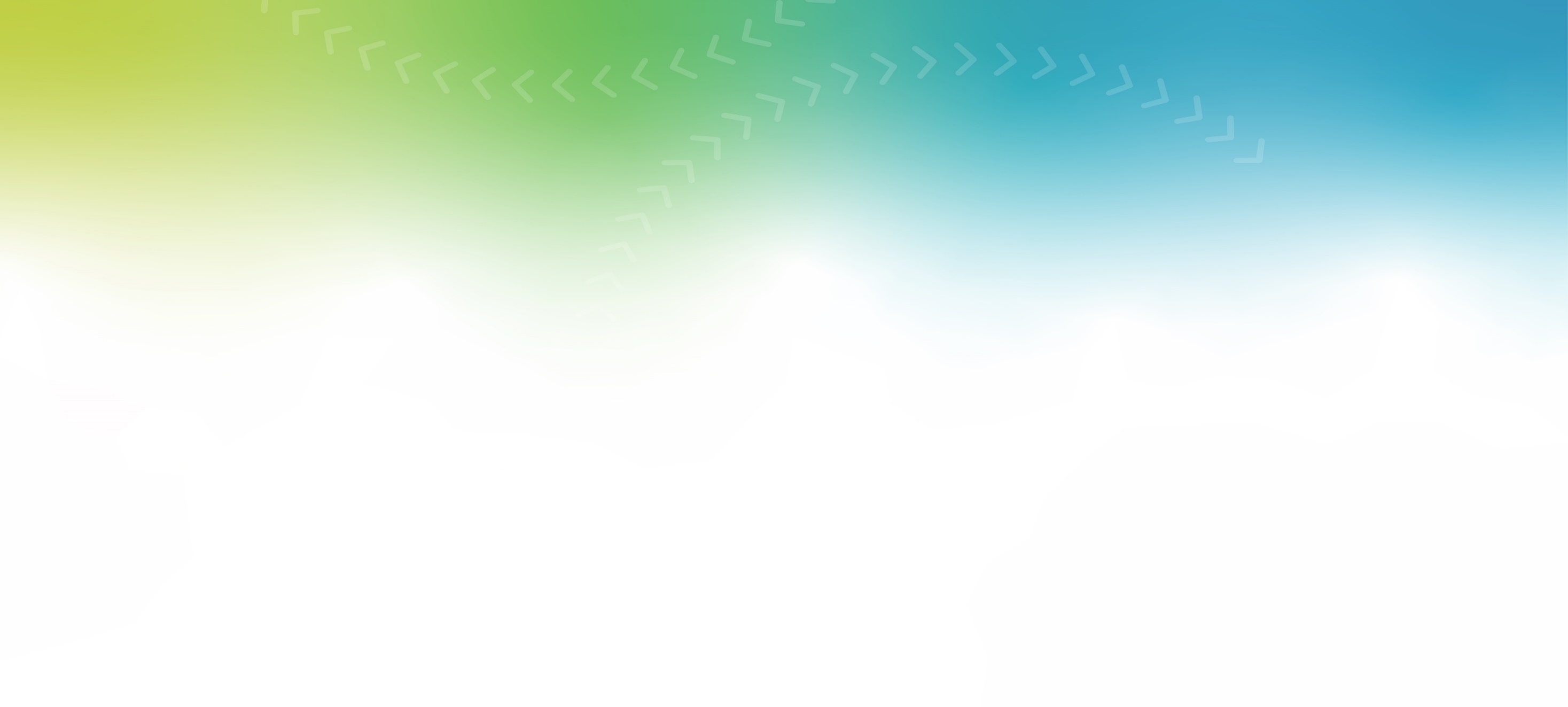 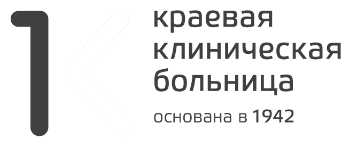 Совместная работа с ТФОМС
Проведение комплексных посещений по ДН
Умерло в крае в 2024 с СД, 
чел. – 5 535
в т. ч. коморбидные – 5 243
По результатам проведенных ЭКМП
Невыполнение исследования уровня гликированного гемоглобина (13%)
Отсутствие приема врача - офтальмолога (19%)
Организация работы с целевыми группами пациентов с СД
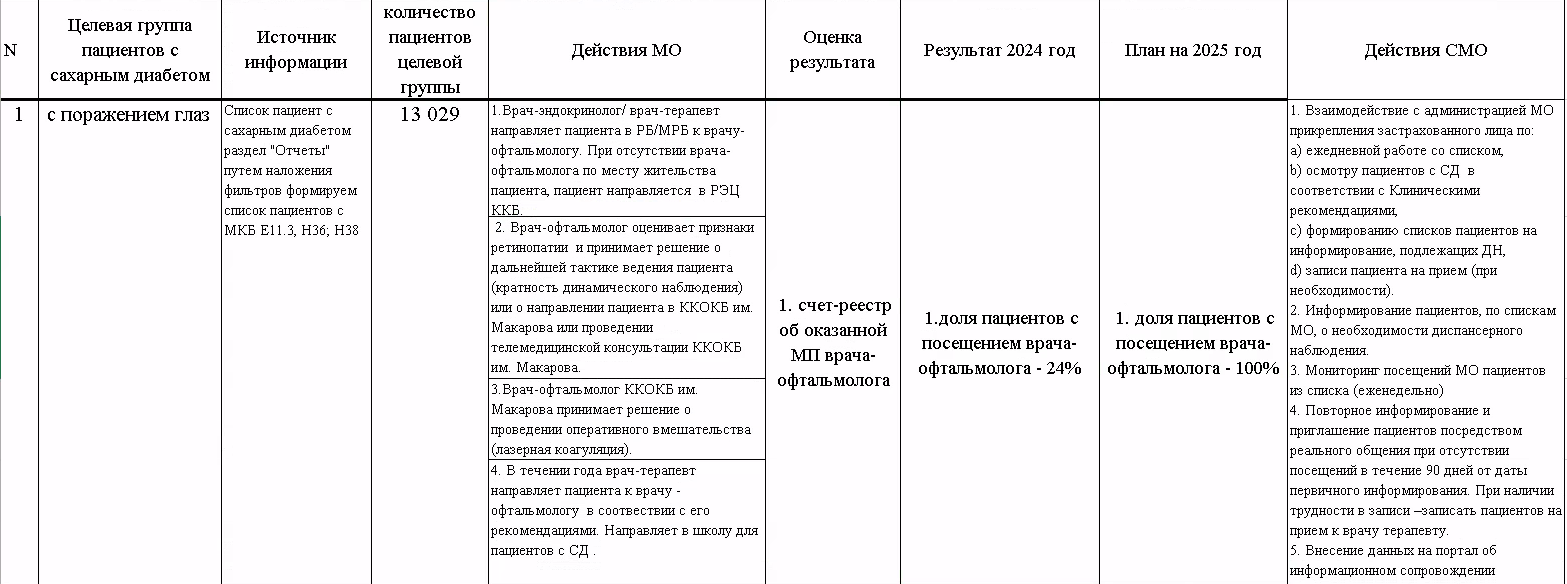 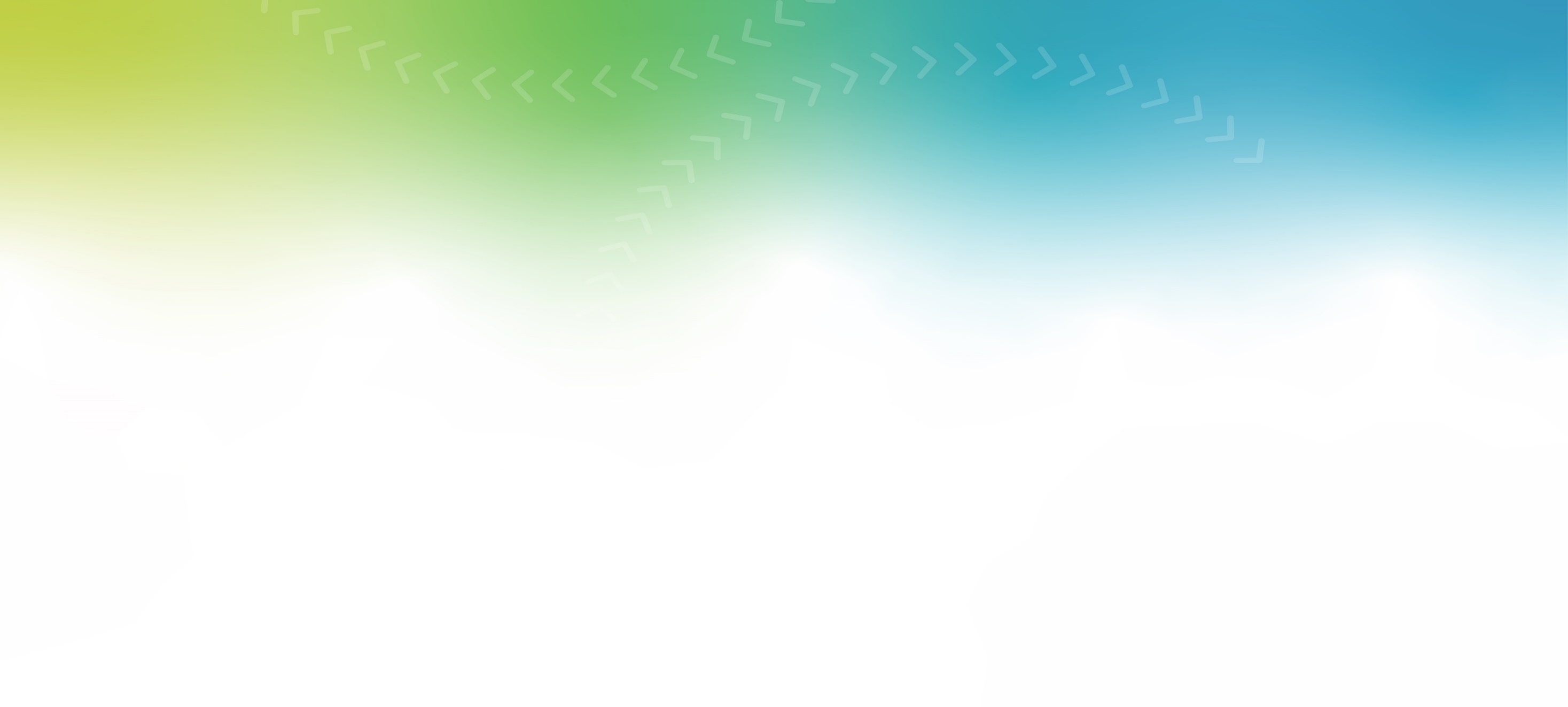 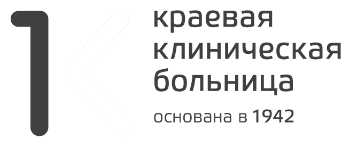 Ожидаемые результаты
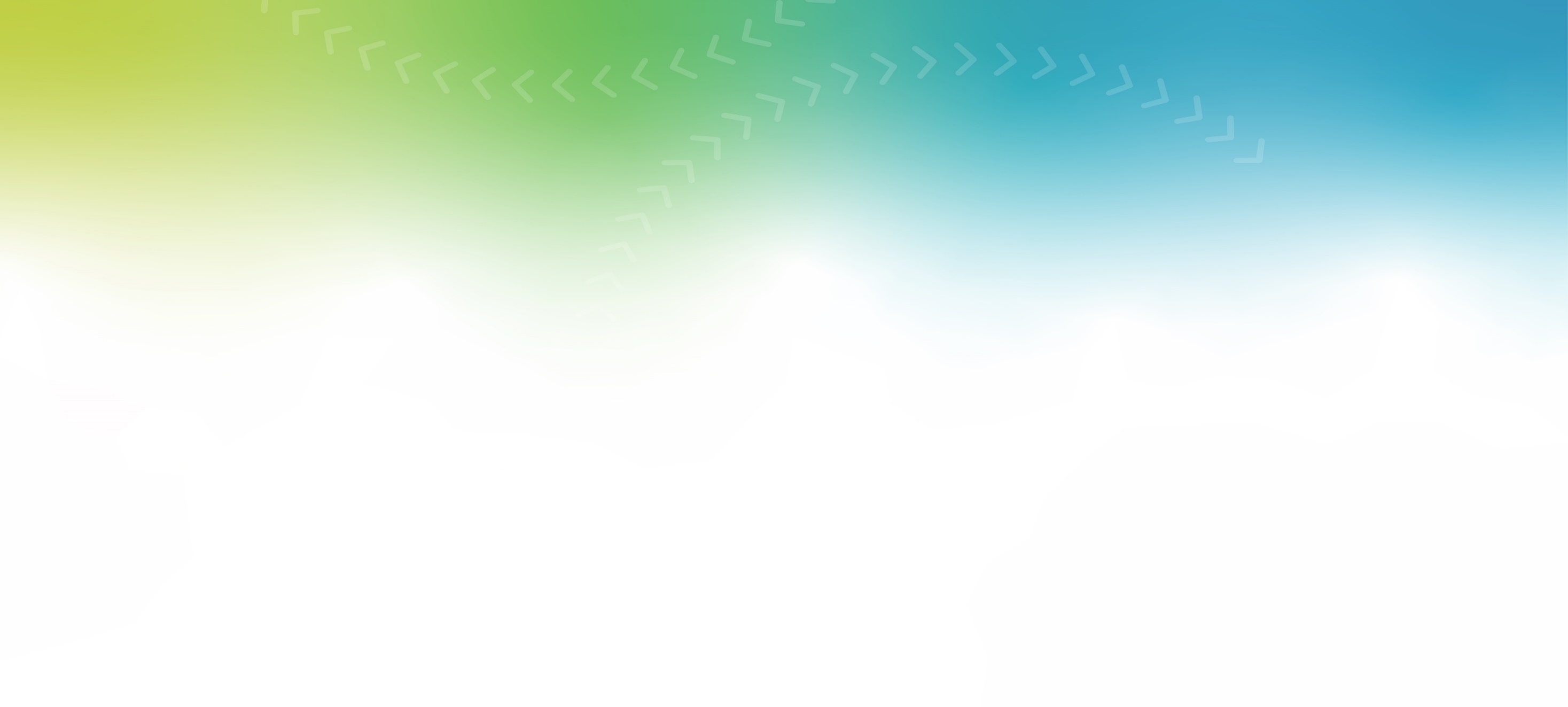 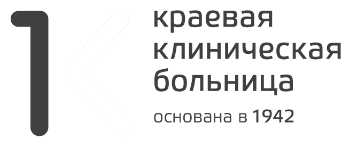 Работа кабине офтальмолога РЭЦ
Клинический пример
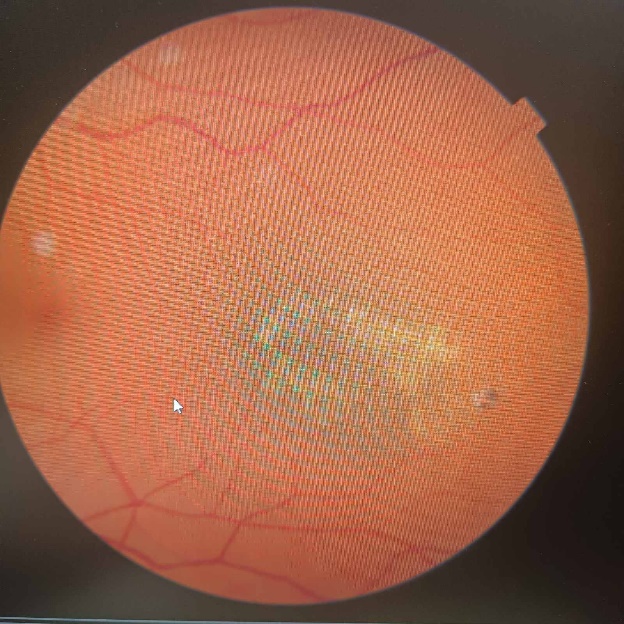 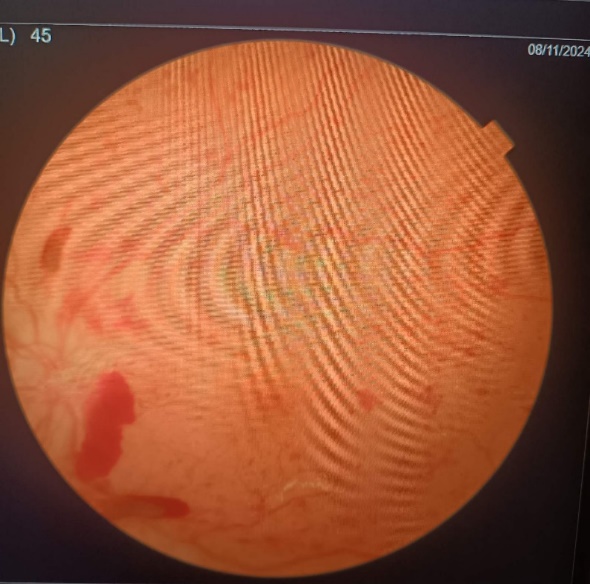 Диабетическая пролиферативная
 ретинопатия
макулодистрофия
Невус хориоидеи
Направлено в глазной центр на лечение – 30 человек
Макулярным отеком
Препролиферативной ретнопатией 
Пролиферативной ретинопатией
В РФ распространенность ДР составила:
при СД 1 типа - 38,3% (3805,6 на 10 тыс. взрослых), 
при СД 2 типа - 15,0% (1497,0 на 10 тыс. взрослых).
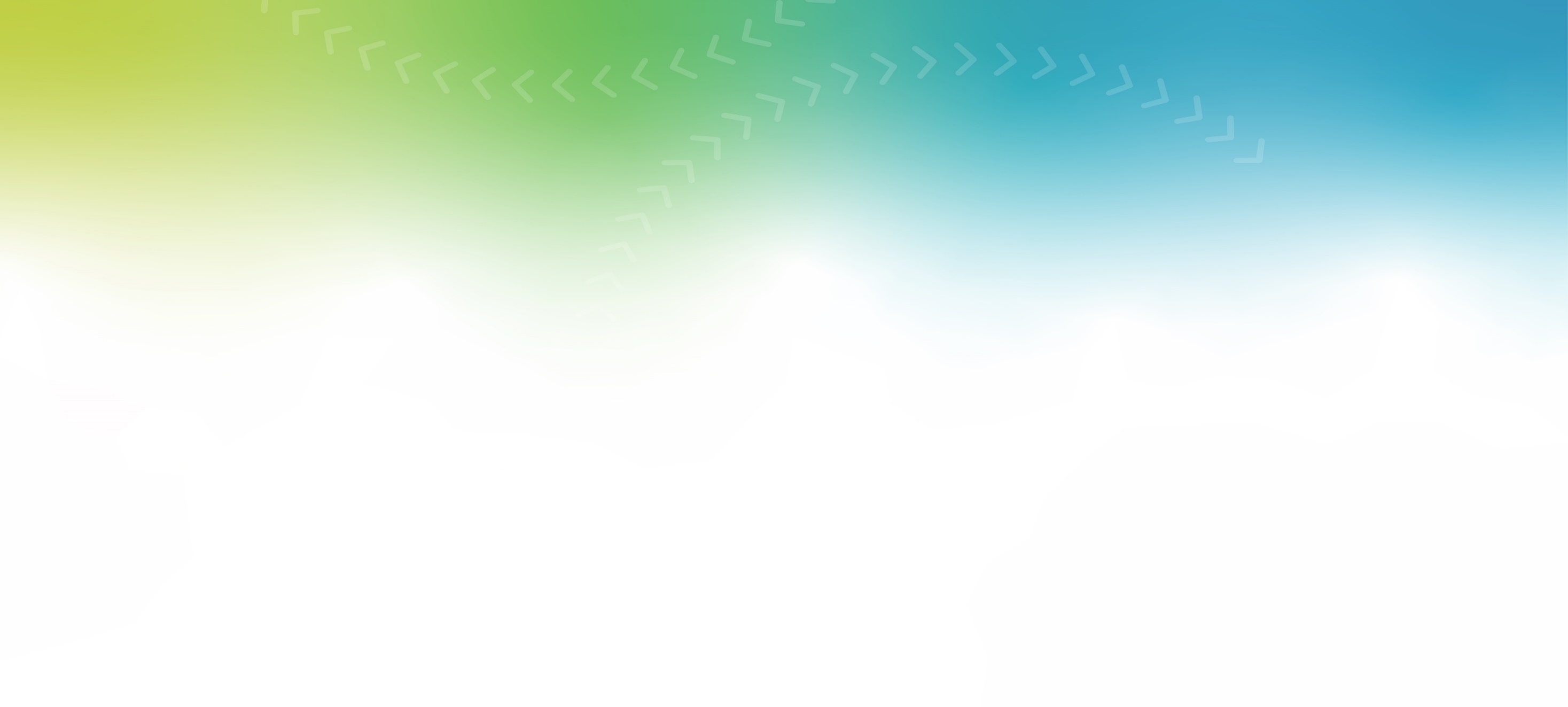 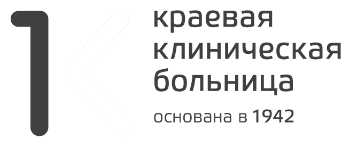 Стандарт
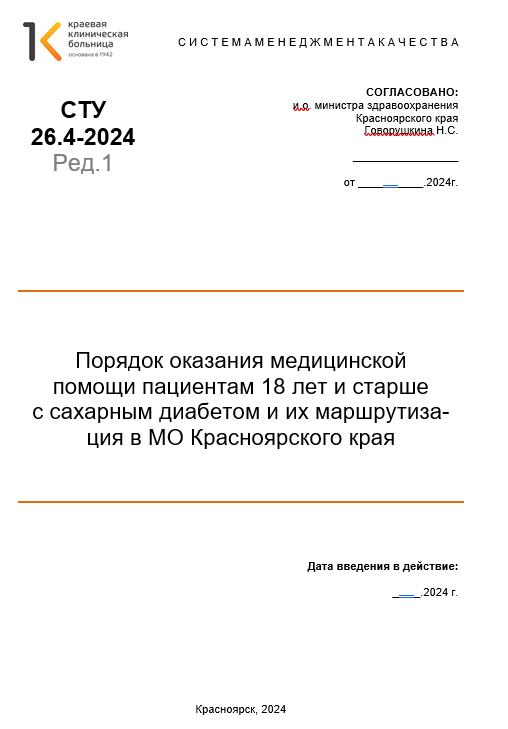 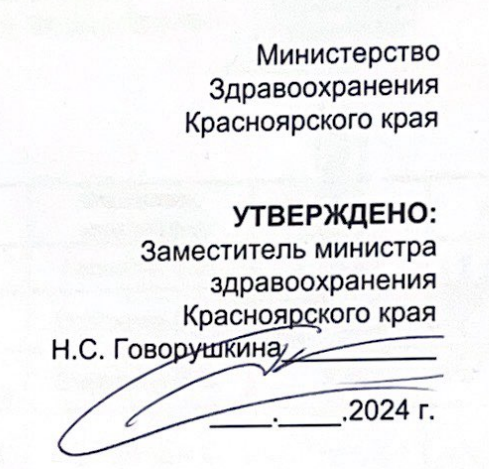 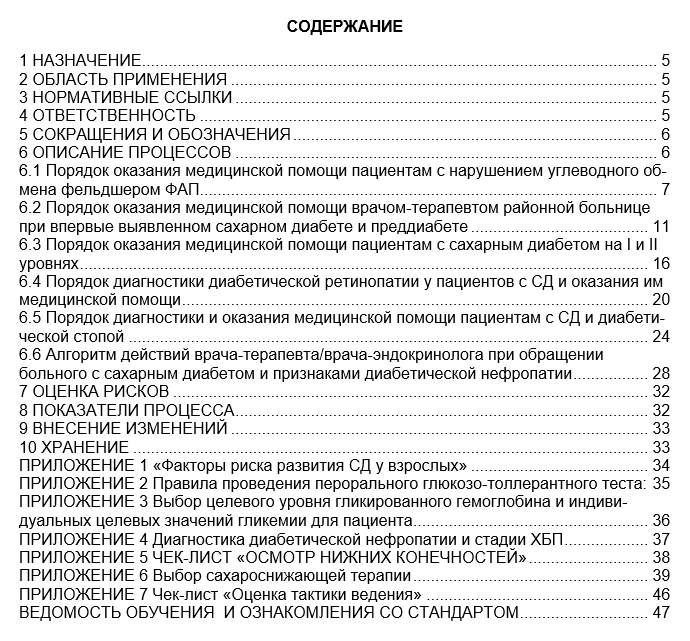 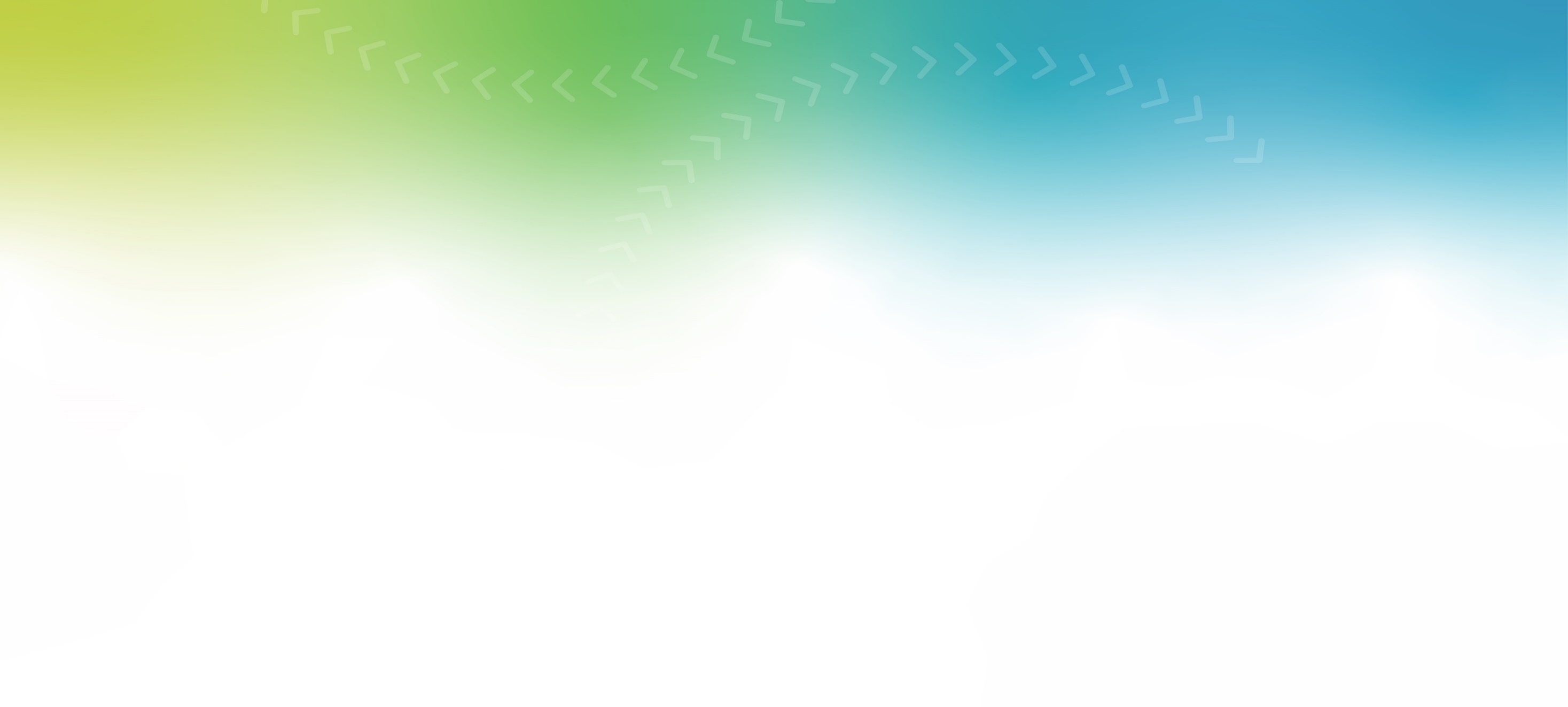 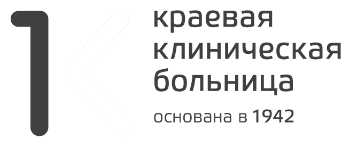 ПРОБЛЕМЫ
Кадры ( отсутствуют на местах офтальмологи, врачи-эндокринологи)
 
Нет единого шаблона описания глазного дна, (в выписке  - ангиопатия сетчатки) 

Отсутствует преемственность: пациентами, проконсультированным в КГБУЗ ККБ по месту жительства не хотят заниматься лечащие врачи
Пациенты проходят лечения в разных клиниках, но офтальмологи о них не знают
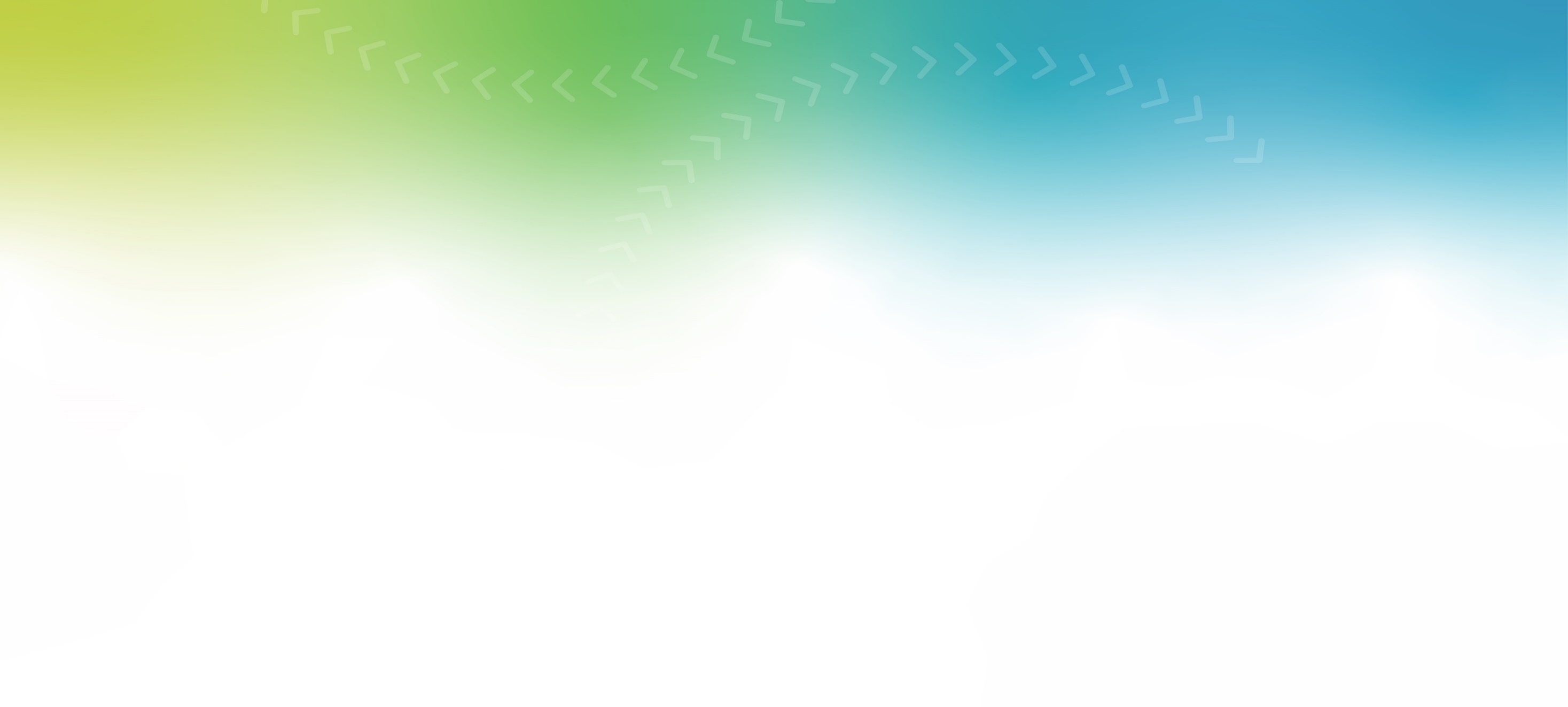 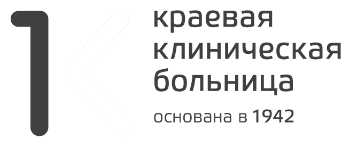 Мероприятия
Актуализация базы данных Федерального регистра СД – цель определить количество пациентом СД с осложнениями  

Проведение обучения для фельдшеров, врачей терапевтов, врачей общей практики с целью повышения уровня диагностики ХБП,  групп высокого сердечно-сосудистого риска, диабетической стопы 
     
Пациенты с диабетической нефропатией, множественными осложнениями ( Е11.7, Е10.7)  должны быть осмотрены эндокринологом

 ДН включает обязательный осмотр офтальмологом


Организация преемственности офтальмолога